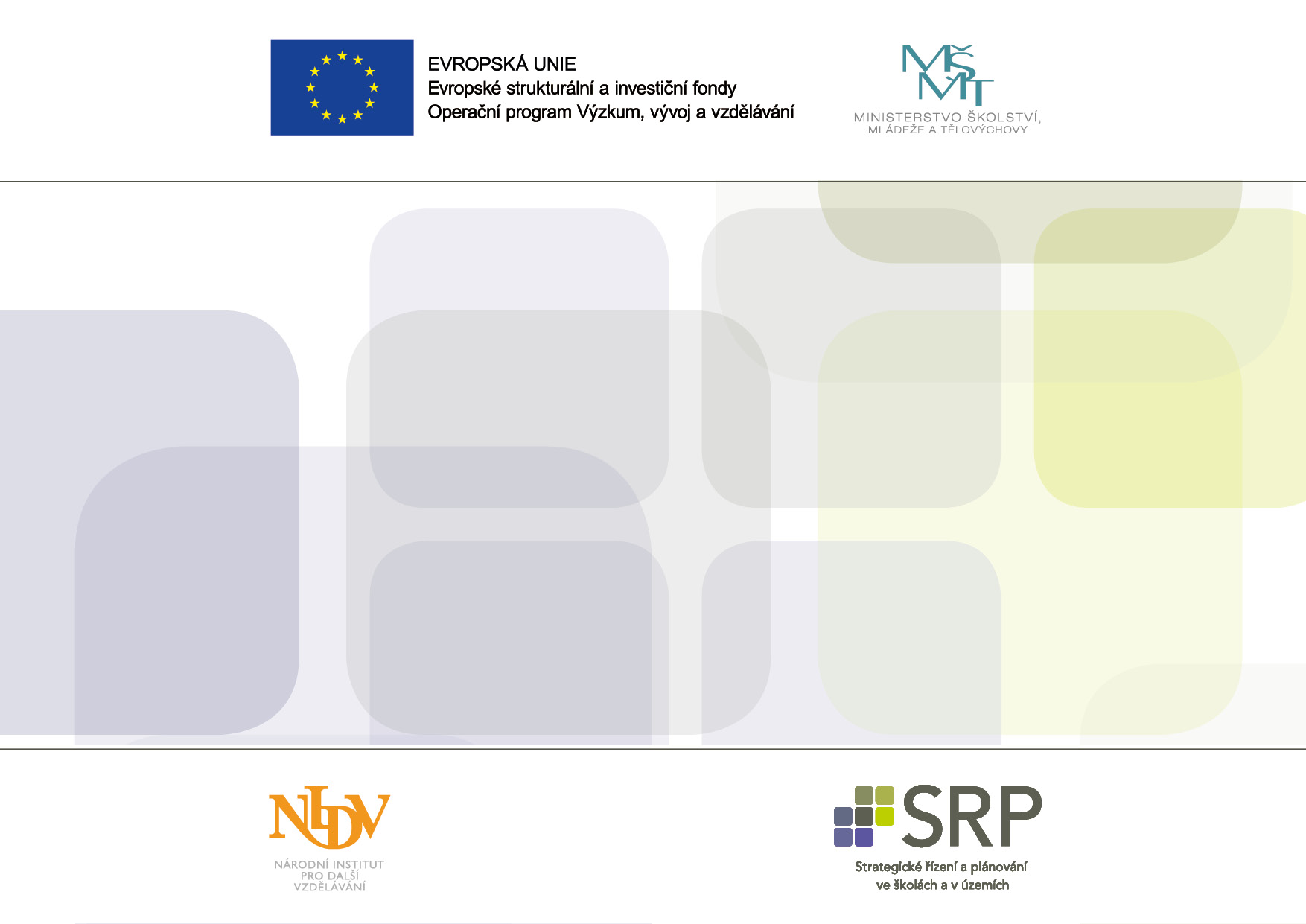 2. Systém výchovy a vzdělávání 
v podmínkách školy a školského 
zařízení I.
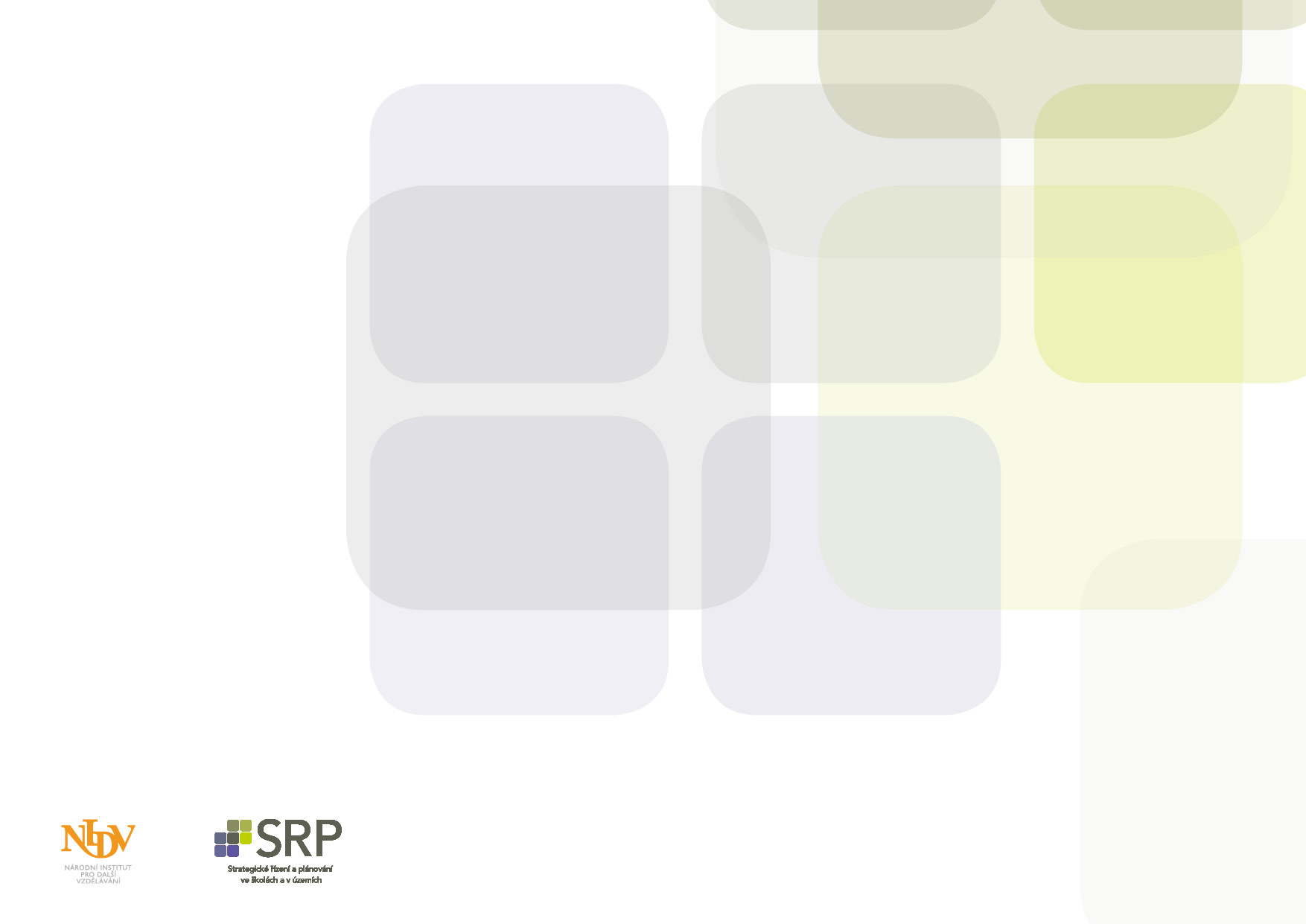 2.1 Podmínky výkonu činnosti školy a školského zařízení
 
Organizace předškolního vzdělávání
 
Předškolní vzdělávání jako součást systému vzdělávání
Zákonem č. 561/2004 Sb., školským zákonem, se předškolní vzdělávání stává legitimní součástí systému vzdělávání. Představuje počáteční stupeň veřejného vzdělávání organizovaného a řízeného požadavky a pokyny MŠMT. 
 
Koncepce předškolního vzdělávání
Koncepce předškolního vzdělávání je založena na týchž zásadách jako ostatní obory a úrovně vzdělávání a řídí se s nimi společnými cíli: orientuje se k tomu, aby si dítě od útlého věku osvojovalo základy klíčových kompetencí a získávalo tak předpoklady pro své celoživotní vzdělávání, umožňující mu se snáze a spolehlivěji uplatnit ve společnosti znalostí.
 
Cíle předškolního vzdělávání
Předškolní vzdělávání podporuje rozvoj osobnosti dítěte předškolního věku, podílí se na jeho zdravém citovém, rozumovém a tělesném rozvoji a na osvojení základních pravidel chování, základních životních hodnot a mezilidských vztahů. Předškolní vzdělávání vytváří základní předpoklady pro pokračování ve vzdělávání. Předškolní vzdělávání napomáhá vyrovnávat nerovnoměrnosti vývoje dětí před vstupem do základního vzdělávání a poskytuje speciálně pedagogickou péči dětem se speciálními vzdělávacími potřebami.
 
Organizace předškolního vzdělávání
Předškolní vzdělávání je institucionálně zajišťováno mateřskými školami (včetně mateřských škol zřízených podle § 16 odst. 9) a lesními mateřskými školami. Pro děti s odkladem školní docházky může být realizováno v přípravných třídách základních škol. Mateřská škola je legislativně zakotvena v rámci vzdělávací soustavy jako druh školy. V procesu vzdělávání i v jeho organizaci se proto řídí obdobnými pravidly jako školy ostatní.
 
Změny v předškolním vzdělávání
Novela školského zákona přináší řadu změn do předškolního vzdělávání:
 mění se věková hranice v předškolním vzdělávání,
 zavádí se povinné předškolní vzdělávání,
 zavádí se zápis k předškolnímu vzdělávání,
 ustanovuje se možnost individuálního vzdělávání dítěte.
Organizace základního vzdělávání
 
Charakteristika základního vzdělávání
Základní vzdělávání navazuje na předškolní vzdělávání a na výchovu v rodině a realizuje se oborem vzdělání základní škola.  
 
Cíle základního vzdělávání
Základní vzdělávání vede k tomu, aby si žáci osvojili potřebné strategie učení a na jejich základě byli motivováni k celoživotnímu učení, aby se učili tvořivě myslet a řešit přiměřené problémy, účinně komunikovat a spolupracovat, chránit své fyzické i duševní zdraví, vytvořené hodnoty a životní prostředí, být ohleduplní a tolerantní k jiným lidem, k odlišným kulturním a duchovním hodnotám, poznávat své schopnosti a reálné možnosti a uplatňovat je spolu s osvojenými vědomostmi a dovednostmi při rozhodování o své další životní dráze a svém profesním uplatnění.
Stupně vzdělání
Stupeň základního vzdělání získá žák úspěšným ukončením vzdělávacího programu základního vzdělávání v základní škole, na nižším stupni šestiletého nebo osmiletého gymnázia nebo v odpovídající části osmiletého vzdělávacího programu konzervatoře. Stupeň základního vzdělání se získá po splnění povinné školní docházky rovněž úspěšným ukončením kursu pro získání základního vzdělání uskutečňovaného v základní nebo střední škole. 
Organizace základního vzdělávání
Základní vzdělávání v základní škole má 9 ročníků a člení se na první stupeň a druhý stupeň. První stupeň je tvořen prvním až pátým ročníkem a druhý stupeň šestým až devátým ročníkem. V místech, kde nejsou podmínky pro zřízení všech 9 ročníků, lze zřídit základní školu, která nemá všechny ročníky.Základní vzdělávání pro žáky uvedené v § 16 odst. 9, kteří se vzdělávají ve třídách nebo školách s upraveným vzdělávacím programem, může s předchozím souhlasem ministerstva trvat deset ročníků; první stupeň je tvořen prvním až šestým ročníkem a druhý stupeň sedmým až desátým ročníkem.
Povinná školní docházka
Základní vzdělávání je spojeno s povinností školní docházky. Povinnou školní docházku zahajují děti, které dosáhnou šestého roku věku do 31. srpna předchozího školního roku. Dítě, které dosáhne šestého roku věku v době od září do konce června příslušného školního roku, může být přijato k plnění povinné školní docházky již v tomto školním roce, je-li přiměřeně tělesně i duševně vyspělé a požádá-li o to jeho zákonný zástupce. Podmínkou přijetí dítěte narozeného v období od září do konce prosince k plnění povinné školní docházky je také doporučující vyjádření školského poradenského zařízení, podmínkou přijetí dítěte narozeného od ledna do konce června doporučující vyjádření školského poradenského zařízení a odborného lékaře, která k žádosti přiloží zákonný zástupce. O této možnosti informují školy při zápisu ke školní docházce.
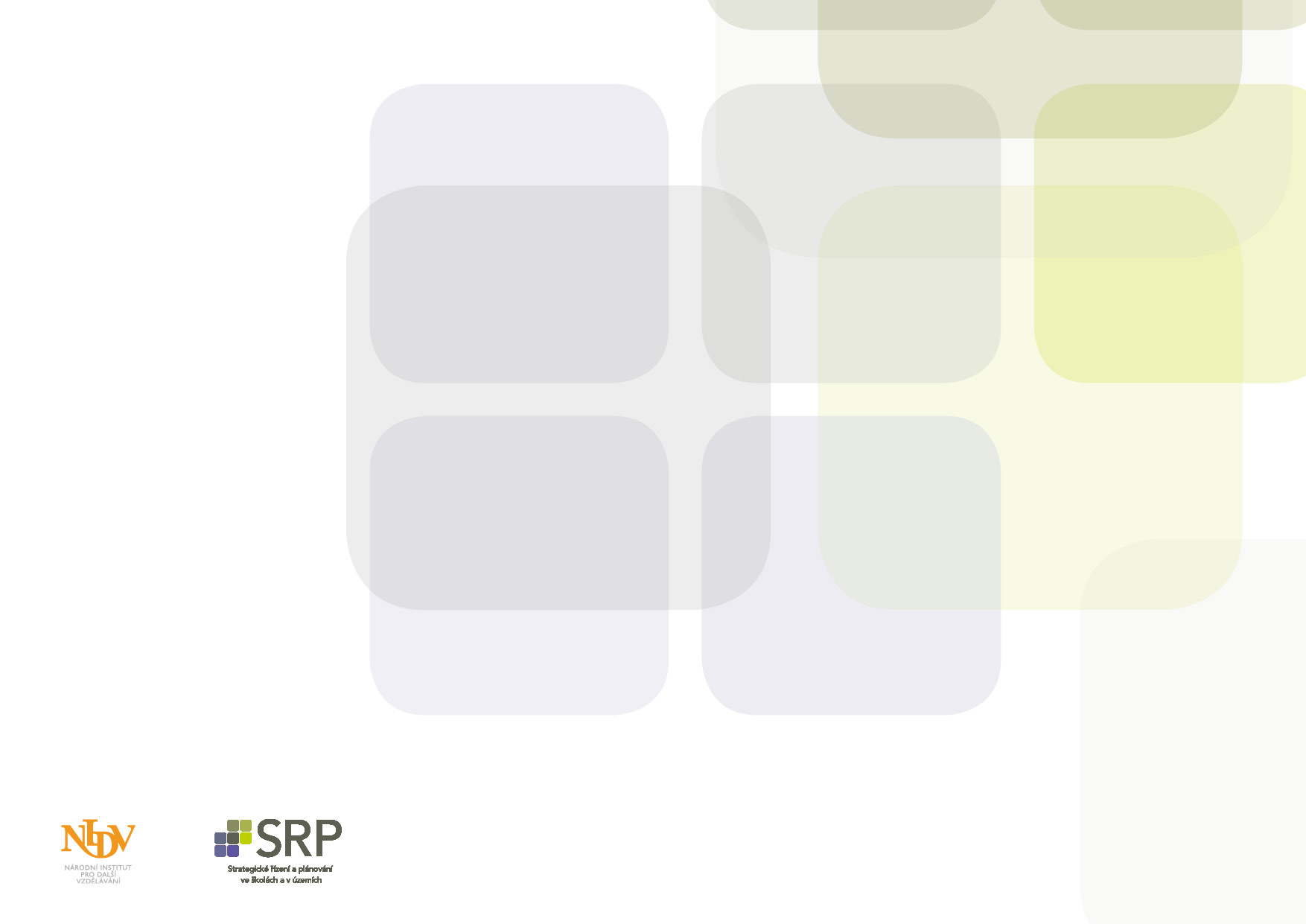 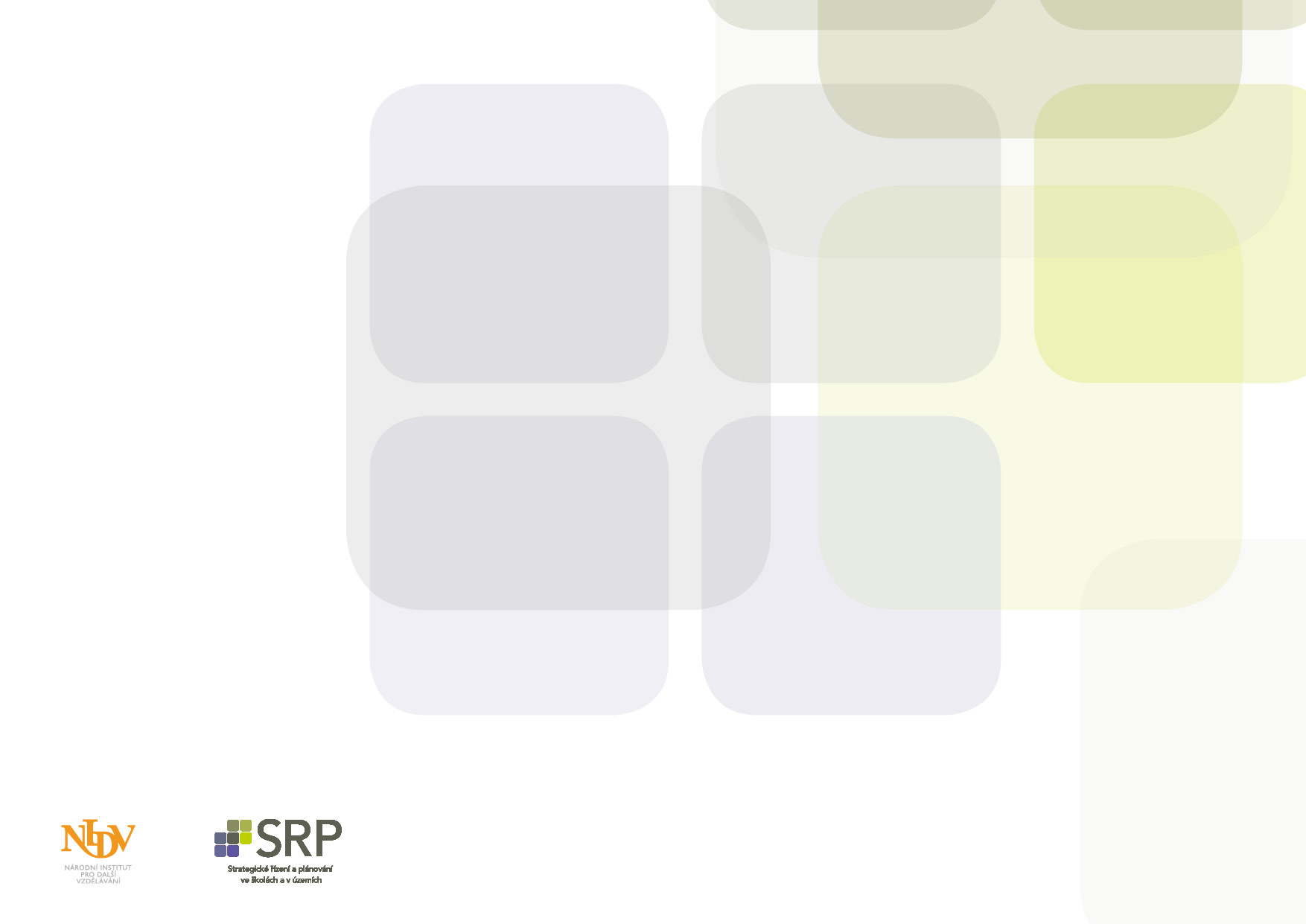 Organizace základního uměleckého vzdělávání
 
Základní umělecké vzdělávání
Základní umělecké vzdělávání poskytuje základy vzdělání v jednotlivých uměleckých oborech – hudebním, tanečním, výtvarném a literárně-dramatickém. Je součástí systému uměleckého vzdělávání v ČR. 
Základní umělecké vzdělávání má podobu dlouhodobého, systematického a komplexního studia, jehož kvalita je zajišťována prostřednictvím vlastního hodnocení školy a externí evaluace. Základní umělecké vzdělávání rozvíjí a kultivuje umělecké nadání širokého okruhu zájemců, kteří prokážou potřebné předpoklady ke studiu, a současně je rozsáhlou platformou pro vyhledávání umělecky mimořádně nadaných jedinců.
 
Organizace základního uměleckého vzdělávání
Základní umělecké vzdělávání se člení podle § 109 zákona č. 561/2004 Sb. na přípravné studium, základní studium I. a II. stupně, studium s rozšířeným počtem vyučovacích hodin a studium pro dospělé.
Vzdělávání v Přípravném studiu zahrnuje poznávání, ověřování a rozvíjení předpokladů žáků a jejich zájmu o umělecké vzdělávání. Žáci jsou vedeni k elementárním návykům 
a dovednostem, které jsou důležité pro jejich další umělecký vývoj.
Vzdělávání na I. stupni základního studia je sedmileté a je zaměřeno na rozvíjení individuálních dispozic žáků. Progresivní vzdělávání připravuje žáky především 
na neprofesionální umělecké aktivity, ale i na vzdělávání ve středních školách uměleckého či pedagogického zaměření a na konzervatořích.
Vzdělávání na II. stupni základního studia je čtyřleté a klade důraz na praktické uplatňování získaných dovedností a hlubší rozvoj zájmů žáků. Umožňuje jejich osobnostní růst v rámci aktivní umělecké činnosti a inspiruje k dalšímu studiu.
Studium s rozšířeným počtem vyučovaných hodin poskytuje žákům s vynikajícími vzdělávacími výsledky rozsáhlejší, hlubší a obsahově náročnější studium, které je připravuje ke studiu ve středních, vyšších odborných i vysokých školách s uměleckým nebo pedagogickým zaměřením a případně je směřuje k výběru povolání.
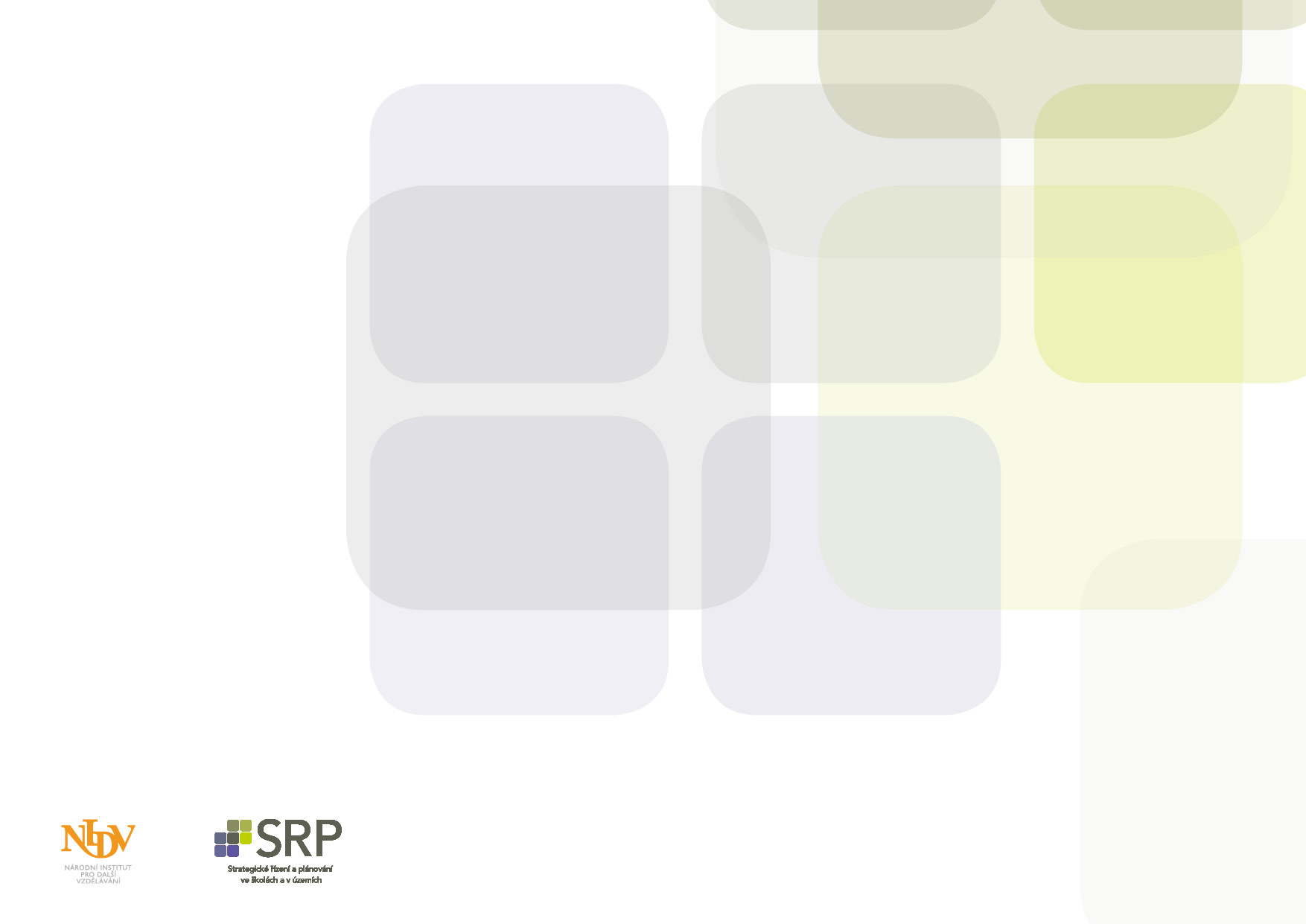 Organizace zájmového vzdělávání
 
Cíle zájmového vzdělávání
Zájmové vzdělávání poskytuje účastníkům naplnění volného času zájmovou činností se zaměřením na různé oblasti. Zájmové vzdělávání se uskutečňuje ve školských zařízeních pro zájmové vzdělávání, zejména ve střediscích volného času, školních družinách a školních klubech.
Střediska volného času se dále podílejí na další péči o nadané děti, žáky a studenty a ve spolupráci se školami a dalšími institucemi rovněž na organizaci soutěží a přehlídek dětí a žáků.
 
Účastníci zájmového vzdělávání
Účastníky zájmového vzdělávání jsou děti, žáci a studenti; účastníky mohou být také pedagogičtí pracovníci, zákonní zástupci nezletilých účastníků, popřípadě další fyzické osoby.
 
Úplata za zájmové vzdělávání
Zájmové vzdělávání je poskytováno zpravidla za úplatu.
Splatnost úplaty stanoví ředitel tak, aby byla úplata splatná nejpozději před ukončením účasti v dané činnosti. Úplatu může ředitel rozdělit do více splátek.
Výši úplaty může ředitel snížit nebo od úplaty osvobodit.
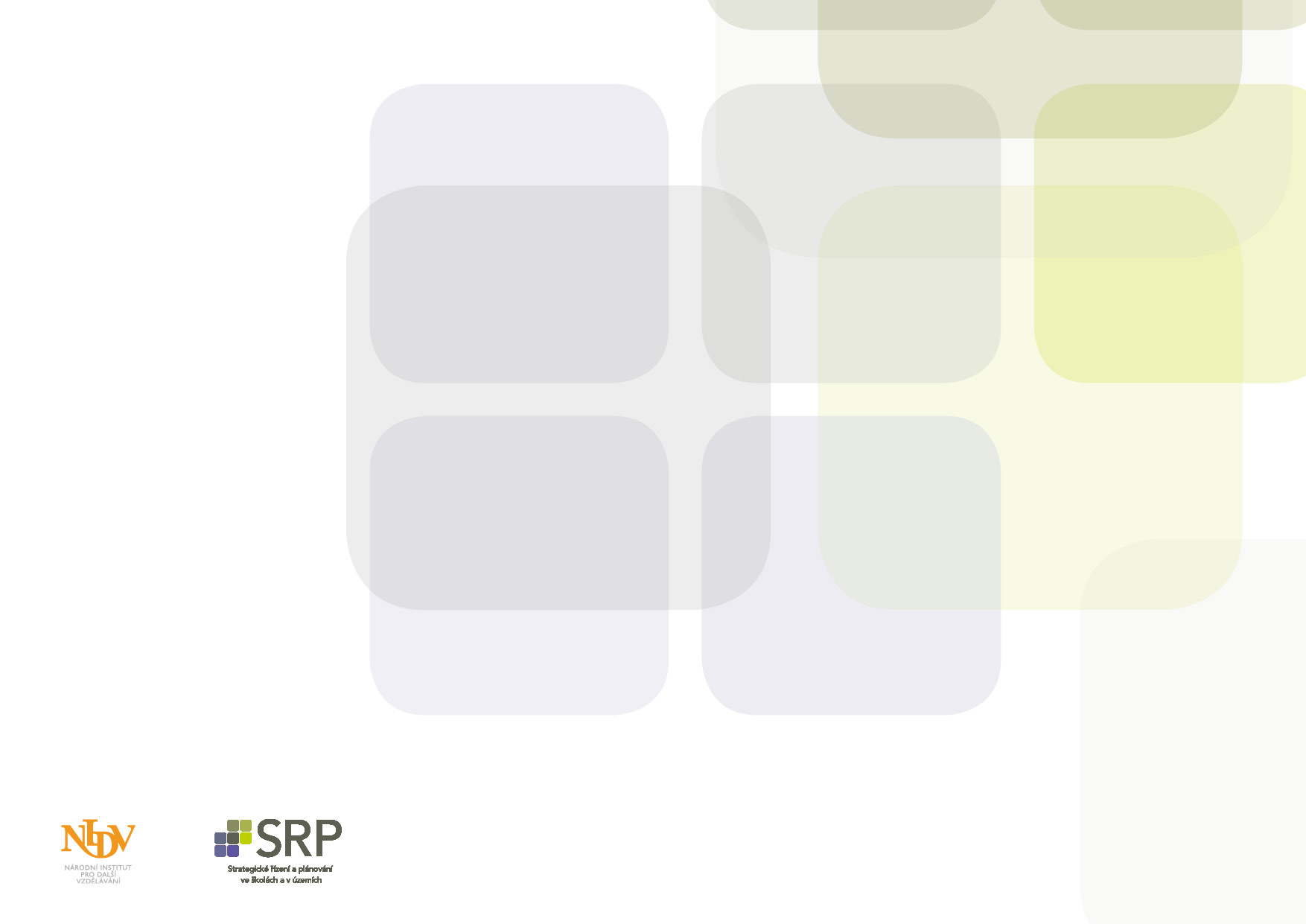 2.2 Zřizovatel a škola, školské zařízení
 
Zřizování, změny a zrušení příspěvkových organizací
 
Povinnosti obce při zajištění podmínek pro předškolní vzdělávání
Obec zřizuje a zrušuje mateřské školy.
Obec je povinna zajistit podmínky pro předškolní vzdělávání dětí přednostně přijímaných v posledním roce před zahájením povinné školní docházky pro děti s místem trvalého pobytu na jejím území. Za tímto účelem obec zřídí mateřskou školu, nebo zajistí předškolní vzdělávání v mateřské škole zřizované jinou obcí nebo svazkem obcí.
 
Povinnosti obce při plnění povinné školní docházky
Obec je povinna zajistit podmínky pro plnění povinné školní docházky dětí s místem trvalého pobytu na jejím území.
Obec zřizuje a zrušuje základní školu, nebo zajišťuje plnění povinné školní docházky v základní škole zřizované jinou obcí nebo svazkem obcí.
 
Další povinnosti obce
Obec může dále zřizovat a zrušovat:
 zařízení školního stravování sloužící dětem a žákům škol, které zřizuje,
 základní umělecké školy,
 školská zařízení pro zájmové vzdělávání,
 školská účelová zařízení.
 
Zřizovací listina
Zápis do rejstříku škol 
Zápis do obchodního rejstříku
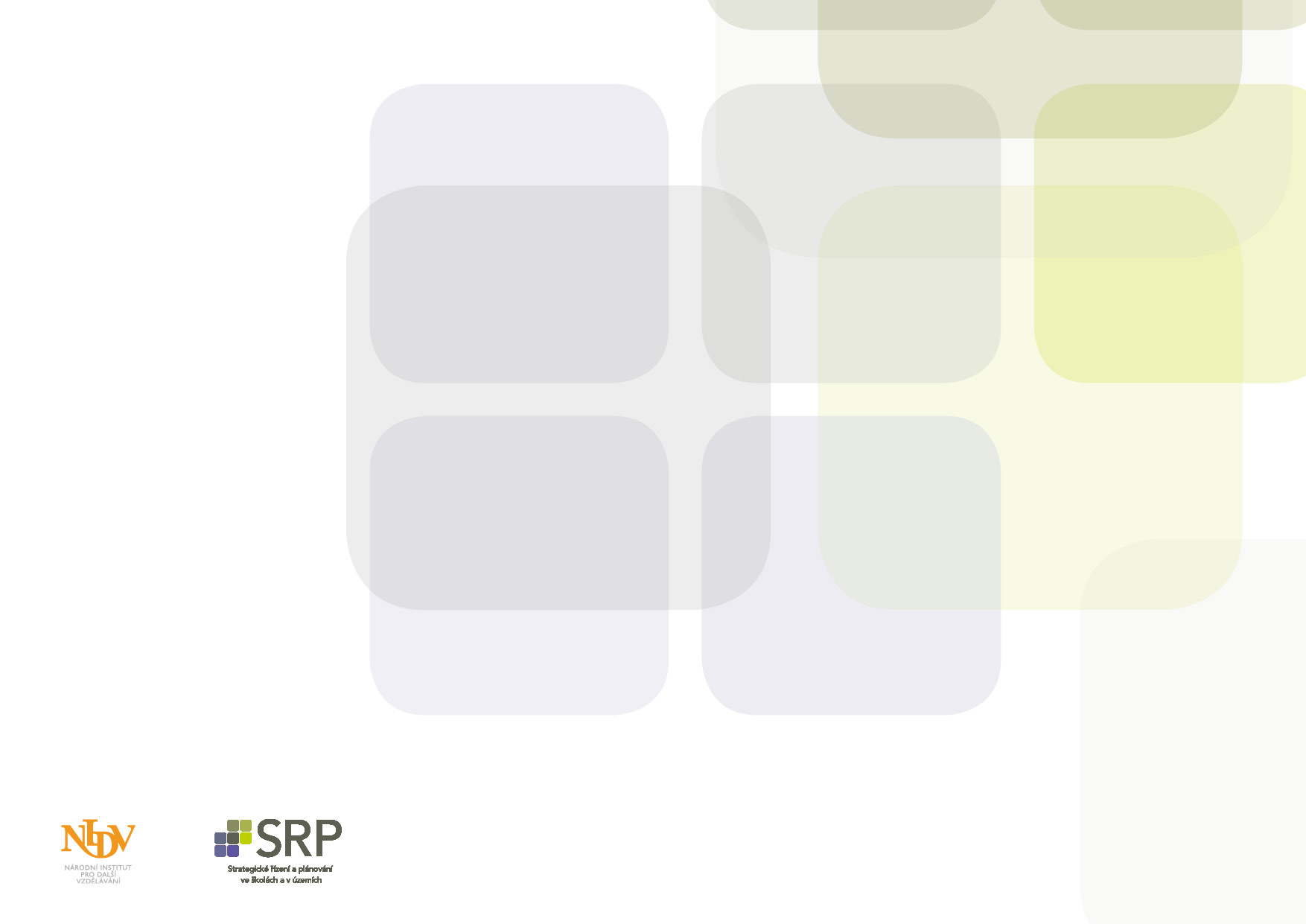 Samospráva ve školství (zastupitelstvo obce, rada obce, školská rada)
 
Samospráva ve školství
Samosprávu v oblasti předškolního a základního vzdělávání vykonávají:
 zastupitelstvo,
 rada,
 starosta,
 obecní úřad,
 svazek obcí,
 školská rada,
 komise pro výchovu a vzdělávání.
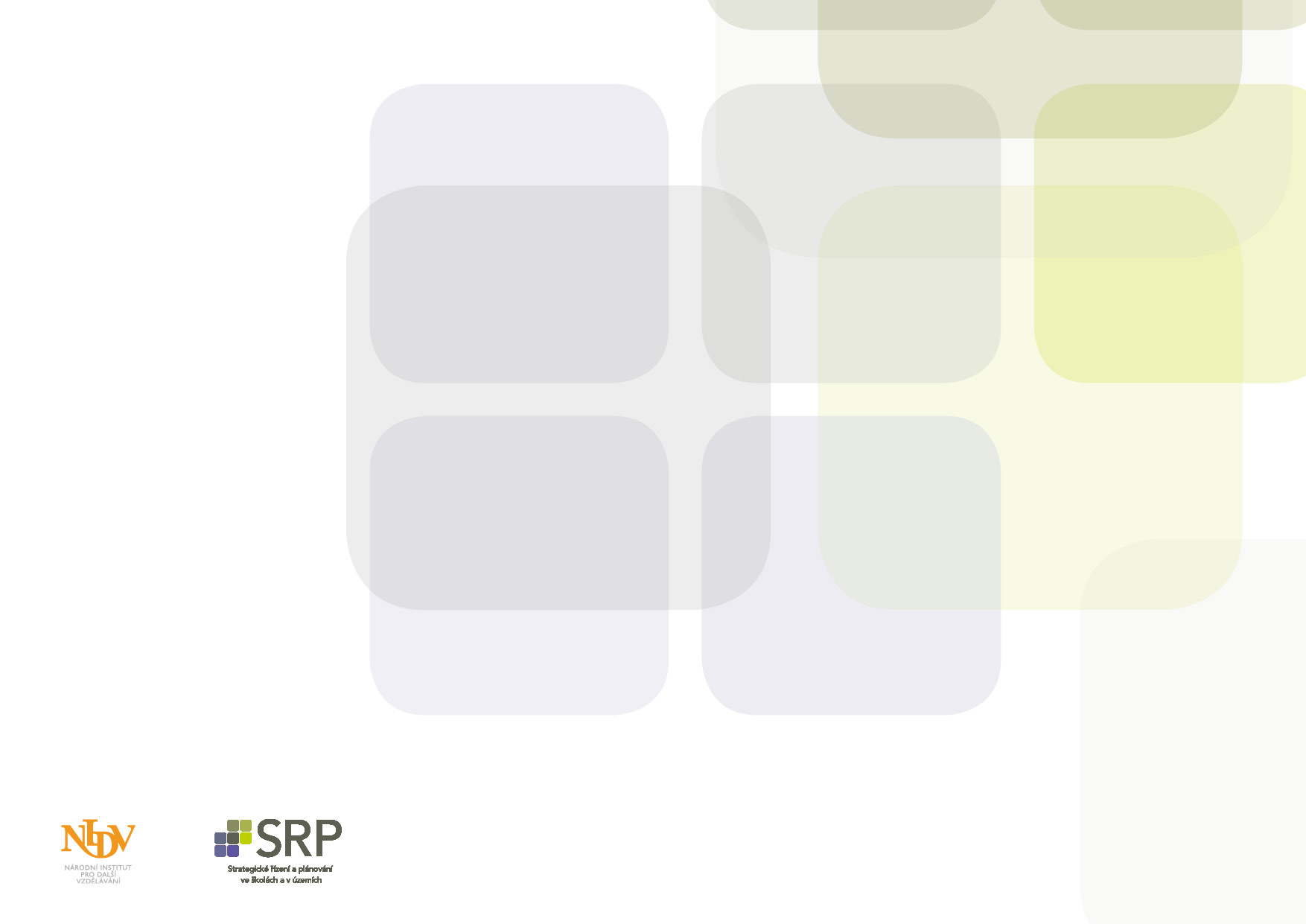 Zastupitelstvo obce a škola
 Zřizuje školu jako příspěvkovou organizaci.
 Schvaluje zřizovací listinu školy:
- vymezuje majetek ve vlastnictví zřizovatele, který se předává škole k hospodaření,
- vymezuje práva ke svěřenému majetku,
- určuje okruhy doplňkové činnosti.
 Rozhoduje o rozdělení, sloučení, splynutí nebo zrušení školy.
 Na návrh rady projednává a schvaluje výši ročního příspěvku na provoz školy z rozpočtu obce, zpravidla v návaznosti na výkony nebo jiná kritéria.
 Na návrh rady projednává a schvaluje odvod z rozpočtu školy do rozpočtu obce.
 Na návrh rady projednává a schvaluje rozvojovou investiční dotaci.
Stanoví obecně závaznou vyhláškou spádové obvody škol (je-li v obci více jak jedna základní škola).
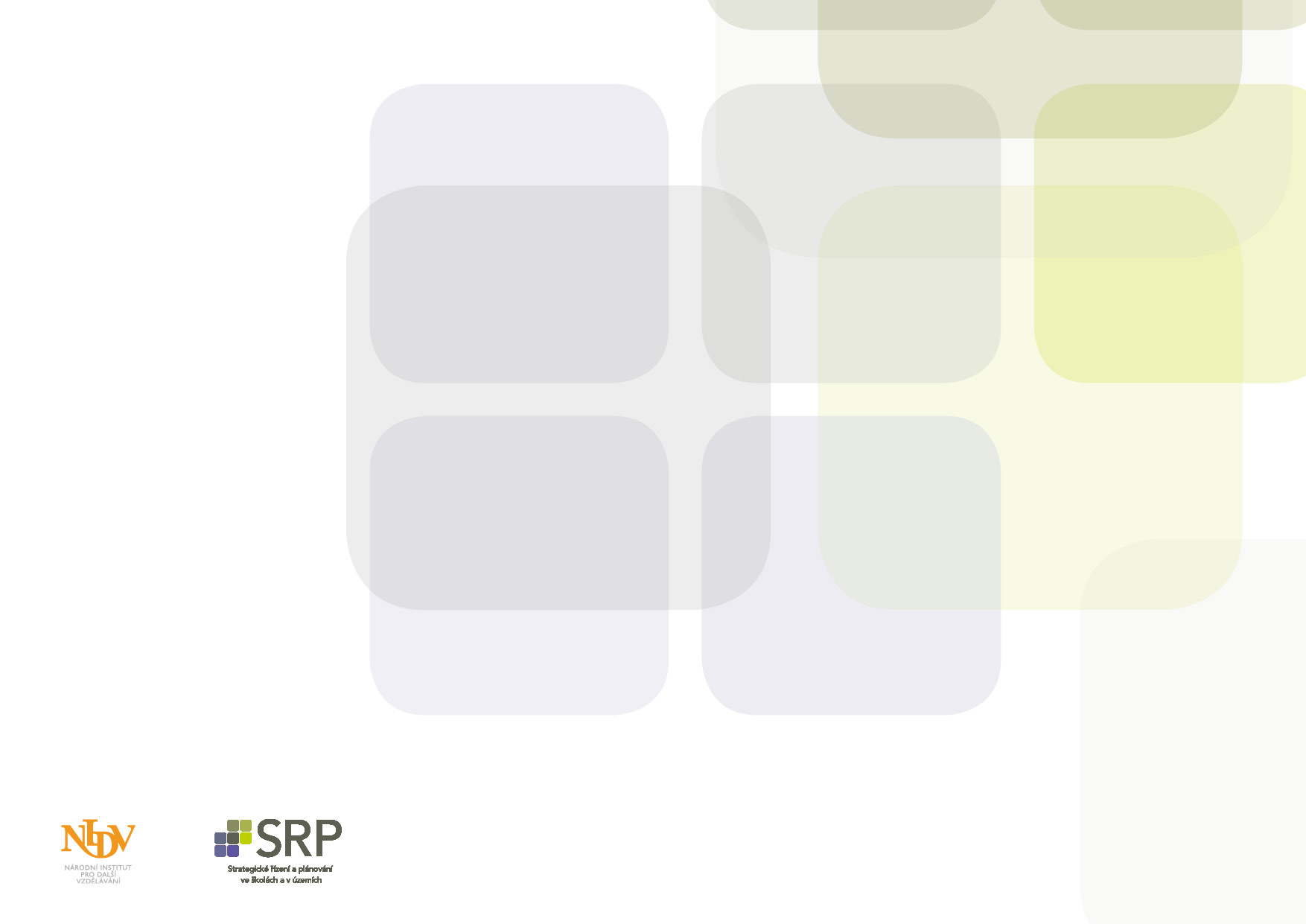 Rada obce a škola
Radě obce je vyhrazeno podle § 102 odst. 2 písm. b) zákona č. 128/2000 Sb., o obcích, plnit vůči škole úkoly zřizovatele (rada obce = zřizovatel). V obci, kde se rada obce nevolí, vykonává její pravomoc starosta, nestanoví-li tento zákon jinak (podle § 99 odst. 2 zákona č. 128/2000 Sb., o obcích).
Rada obce například:
  Pravidelně, nejméně jedenkrát ročně, projednává výroční zprávu o činnosti školy, o plnění úkolů, pro které byla škola zřízena, včetně přijetí příslušných opatření k nápravě.
 Může provádět hodnocení školy podle kritérií, která předem zveřejní.
 Schvaluje odpisový plán školy.
 Doporučuje zastupitelstvu obce ke schválení roční výši finančních vztahů k řízení školy v rámci rozpočtu obce:
 Doporučuje zastupitelstvu obce schválení rozvojové investiční dotace.
 Schvaluje výsledek hospodaření a rozdělení zlepšeného výsledku hospodaření do rezervního fondu a fondu odměn. 
 Dává souhlas k uzavření partnerství škole, která hodlá uskutečňovat projekt financovaný z prostředků Evropské unie.
 Stanovuje pravidla pro nakládání trvale nepotřebným majetkem školy.
 Rozhoduje o uzavírání nájemních smluv a smluv o výpůjčce nebo zmocňuje školu uzavírat svým jménem nájemní smlouvy a smlouvy o výpůjčce.
 Zařizuje prostřednictvím konkurzní komise vyhlášení konkurzního řízení na obsazení místo ředitele školy.
 Jmenuje a odvolává ředitele školy v souladu s příslušnými právními předpisy (§ 166 – jmenován pouze ten, kdo splňuje předpoklady, jmenuje na základě vyhlášeného konkurzního řízení, odvolán – nesplnění podmínky znalostí z oblasti řízení školství, organizační změny, závažné porušení nebo neplnění právních povinností, na návrh školské rady nebo ČŠI). Odvolání je písemné do vlastních rukou.
 Stanovuje řediteli školy jeho měsíční tarifní plat, osobní ohodnocení, příplatky, popř. odměny.
 Stanovuje výši náhrady škody, za níž odpovídá nebo spoluodpovídá ředitel školy, která byla zaviněna porušením povinností při plnění pracovních úkolů nebo v přímé souvislosti s nimi.
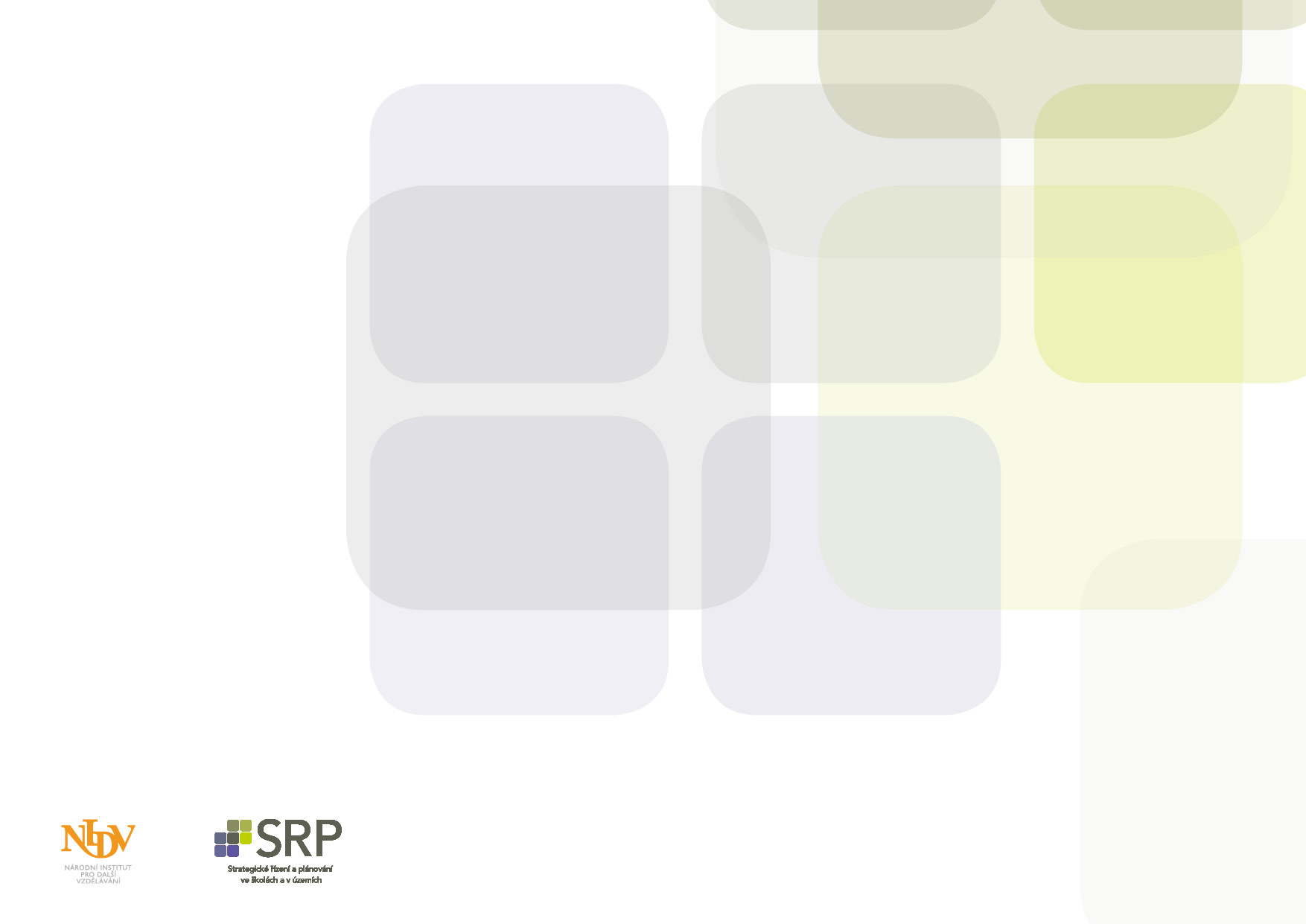 Školská rada
Školská rada je součástí samosprávy ve školství a jejím úkolem je hájit zájmy zřizovatele, zákonných zástupců žáků a pedagogických pracovníků ve škole. Pravomoci školské rady jsou dány § 167 a § 168 zákona č. 561/2004 Sb., školský zákon.
Školská rada se zřizuje při základních, středních a vyšších odborných školách. Pokud je součástí právnické osoby více těchto škol, je možné zřídit jednu školskou radu. Školská rada se nezřizuje při mateřských školách, základních uměleckých školách a jazykových školách s právem státní jazykové zkoušky.
Školskou radu zřizuje zřizovatel, který zároveň stanoví počet jejích členů a vydá její volební řád. 
Ředitel školy zajistí v souladu s volebním řádem řádné uskutečnění voleb do školské rady.
Školská rada zasedá nejméně dvakrát ročně; zasedání školské rady svolává její předseda, první zasedání školské rady svolává ředitel školy. 
Školská rada:
 vyjadřuje se k návrhům školních vzdělávacích programů a k jejich následnému uskutečňování,
 schvaluje výroční zprávu o činnosti školy,
 schvaluje školní řád a navrhuje jeho změny,
 schvaluje pravidla pro hodnocení výsledků vzdělávání žáků v základních školách,
 podílí se na zpracování koncepčních záměrů rozvoje školy,
 projednává návrh rozpočtu právnické osoby na další rok, a navrhuje opatření ke zlepšení hospodaření,
 projednává inspekční zprávy České školní inspekce, 
 podává podněty a oznámení řediteli školy, zřizovateli, orgánům vykonávajícím státní správu ve školství a dalším orgánům státní správy,
 podává návrh na vyhlášení konkursu na ředitele školy.
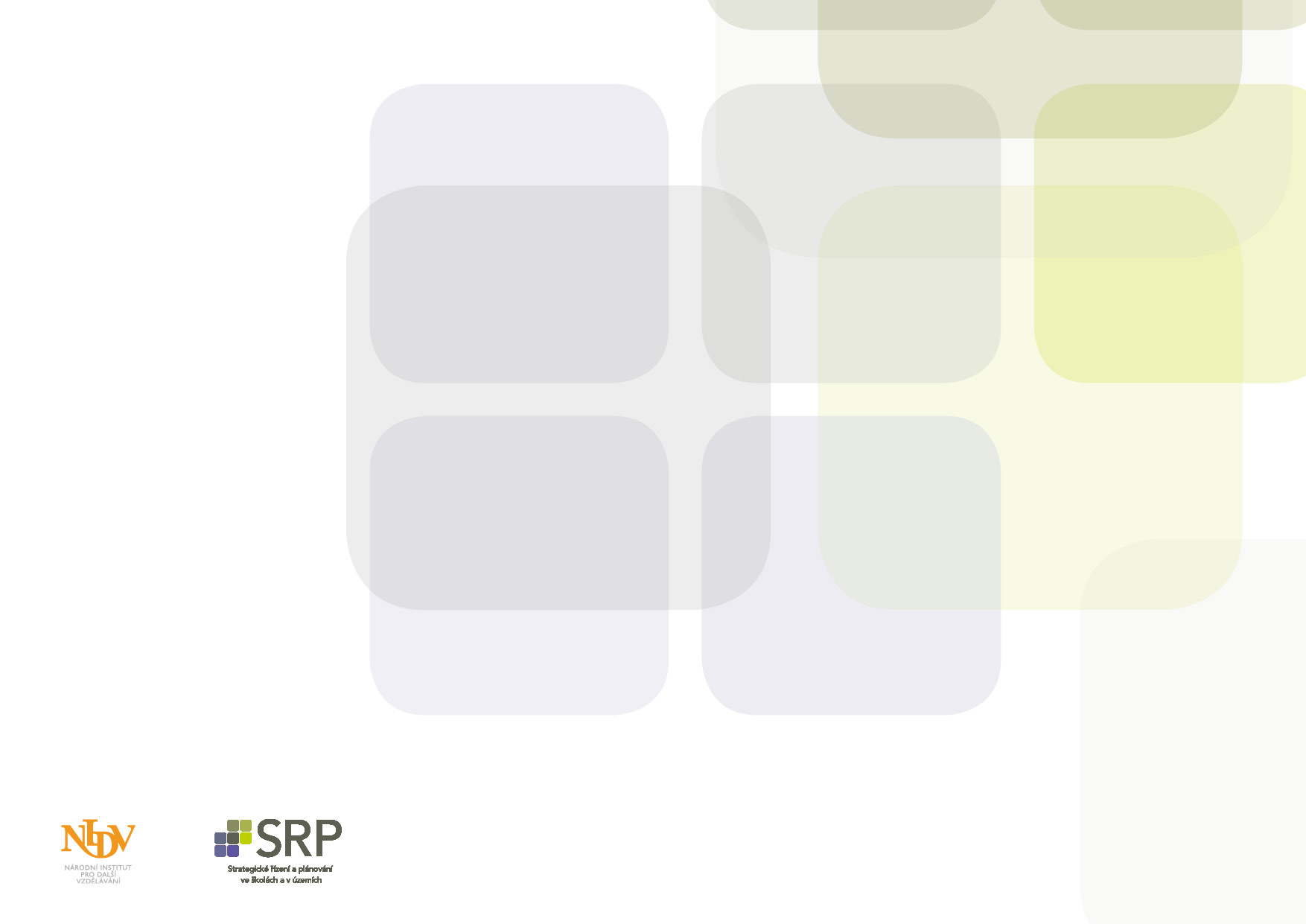 2.3 Financování škol a školských zařízení
 
Zdroje financování školy a školského zařízení
 
Zdroje finančních prostředků
Finančními zdroji školy nebo školského zařízení jsou:
 státní rozpočet,
 zřizovatel,
 další zdroje:
- úplata za vzdělávání a školské služby,
- finanční fondy,
- doplňková činnost,
- granty a dotace,
- peněžní dary,
- výnosy z vlastní činnosti.
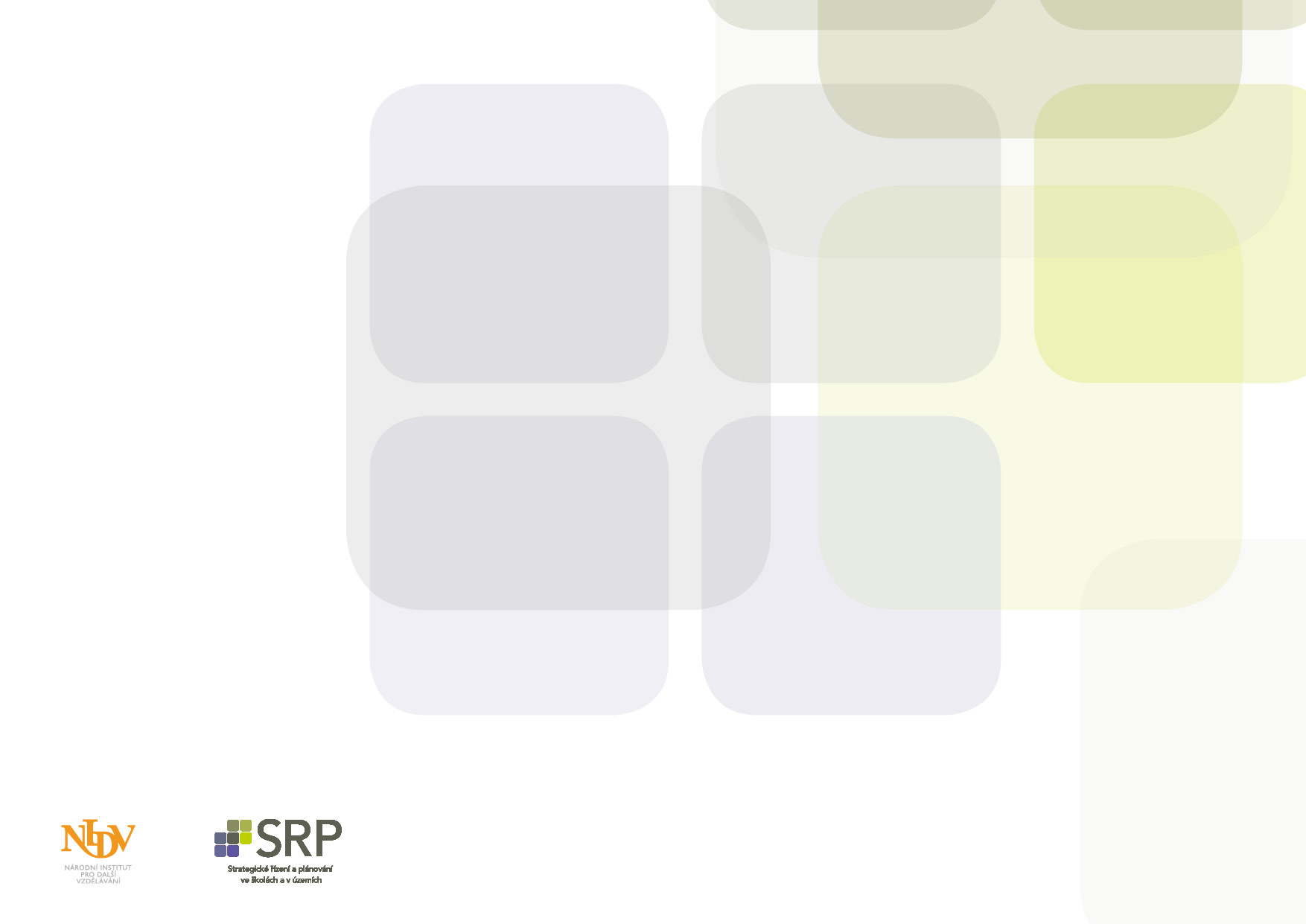 Státní rozpočet

Financování zřizovatelem

Finanční fondy

Financování příspěvkové organizace

Úplata za vzdělávání a školské služby

Doplňková činnost

Dotační programy
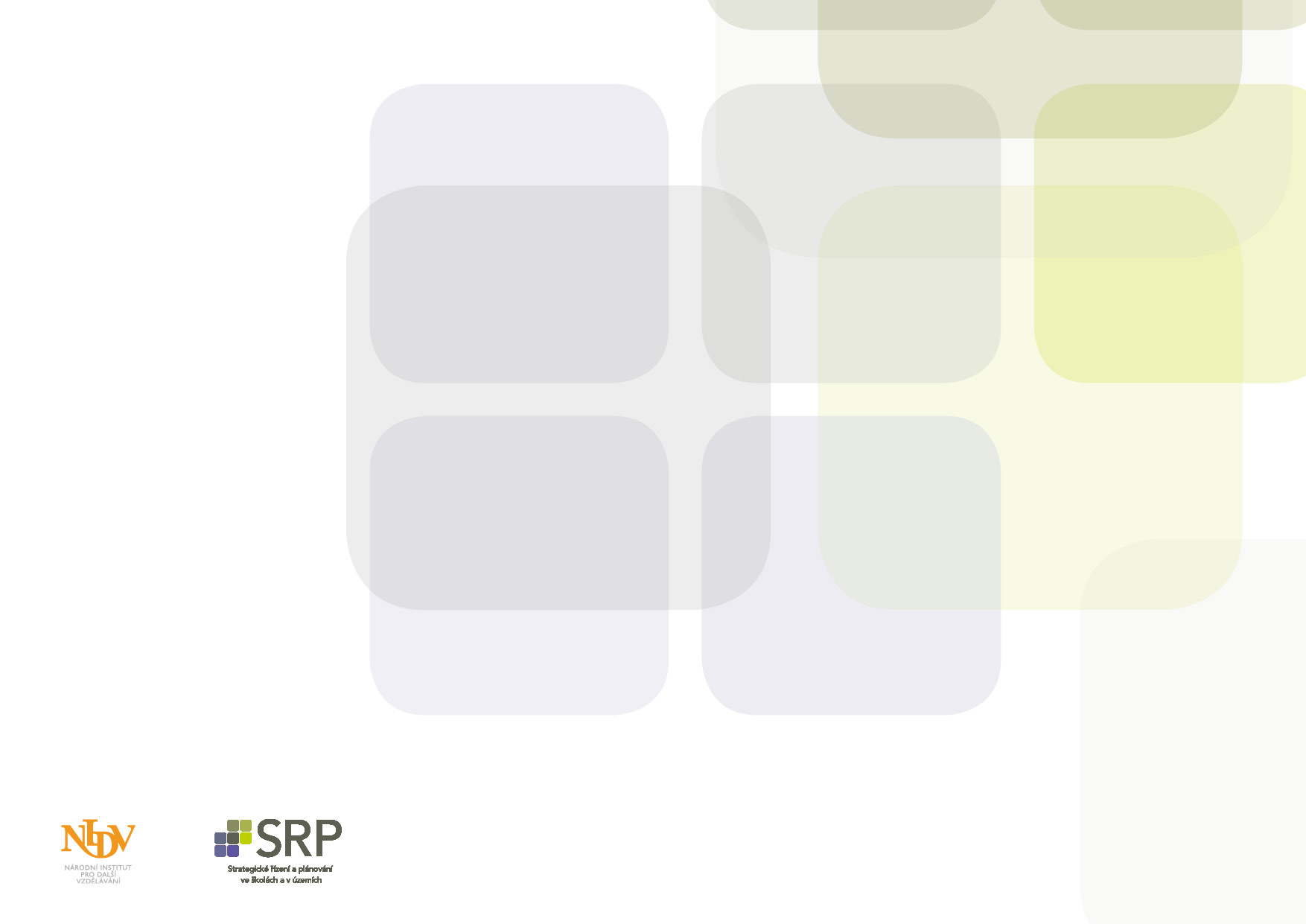 Připravovaná reforma financování regionálního školství
 
Reforma se soustřeďuje na oblast financování škol a školských zařízení zřizovaných kraji, obcemi a svazky obcí. Financování soukromých a církevních škol není navrženým systémem financování dotčeno.
 
Problémy stávajícího systému financování regionálního školství:
 Není zohledněna objektivní specifika regionálního školství v jednotlivých krajích, tedy rozdílná velikostní struktura mateřských a základních škol, rozdílná oborová struktura středního a vyššího odborného školství, rozdílné procentní zastoupení žáků v zájmovém vzdělávání (především v ZUŠ), nebo rozdílná finanční náročnost podpůrných opatření pro žáky se speciálními vzdělávacími potřebami apod.
 Velké rozdíly ve výši krajských normativů, tedy různá finanční podpora státu na vzdělávání žáka ve stejném oboru.
 V oblasti financování „pedagogické práce“ systém nezohledňuje rozdílnou úroveň nárokových složek platů pedagogů v konkrétních školách (tarifní platové stupně podle délky vykonávané praxe, specializační příplatky, do budoucna pak např. nároky vyplývající z kariérního systému učitelů apod.). Čím více pedagogů, jejichž vyšší kvalita práce bude vyjádřena vyšším nárokem na úroveň jejich odměňování.
 V oblasti financování „nepedagogické práce“ systém neodůvodněně zvýhodňuje školu s vyšší naplněností tříd oproti stejně zorganizované škole (tj. se stejným počtem tříd) s naplněností tříd nižší.
 I nevýznamné změny (z pohledu organizace vzdělávání) v počtech žáků školy mohou mít pro školu zcela zásadní důsledky v oblasti odměňování jejích zaměstnanců. 
 
Základní principy nového systému financování
 
Základní školy, střední školy a konzervatoře
 
Mateřská škola a školní družina
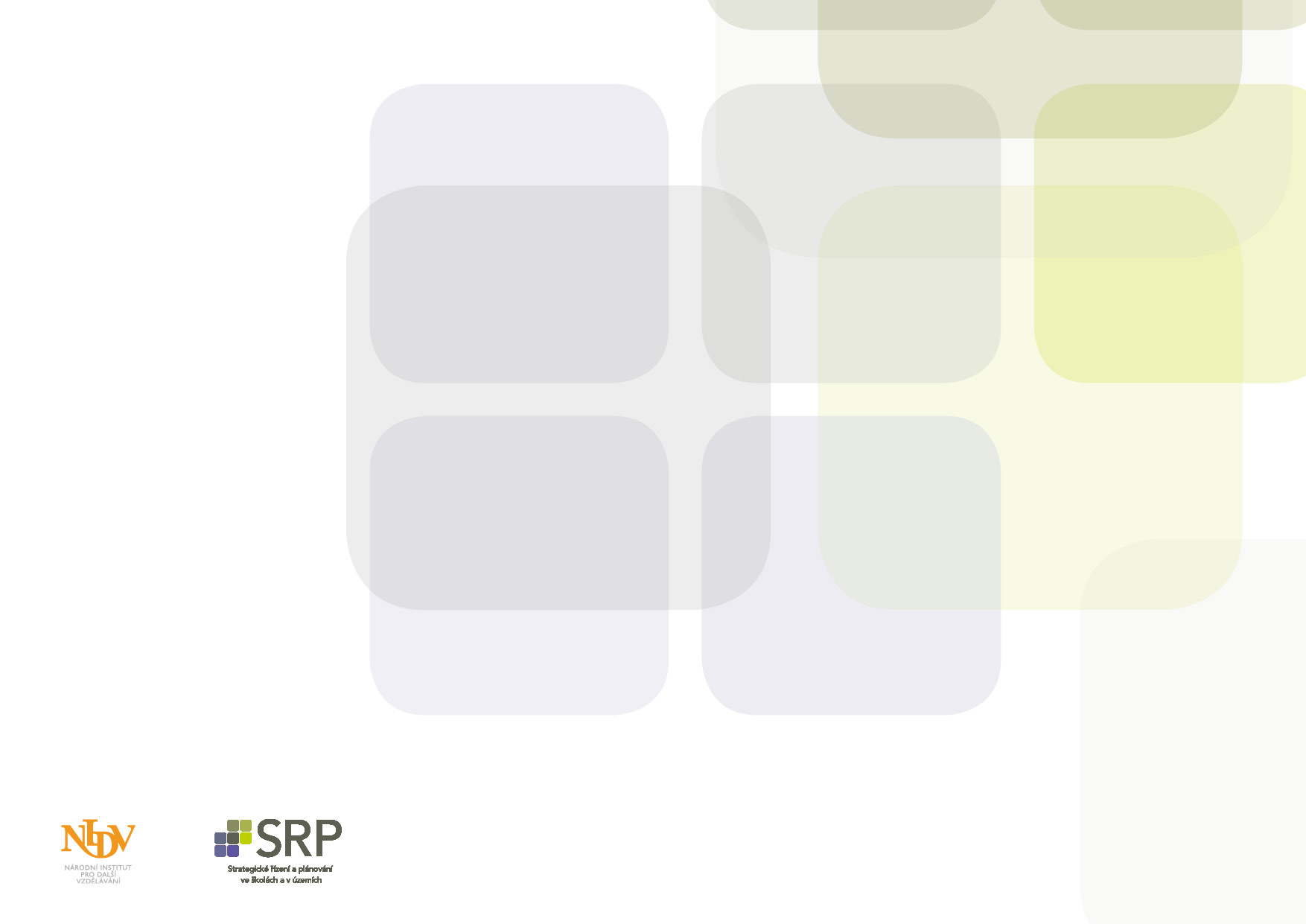 2.4 Kontrola a hodnocení školy a školského zařízení
 
Hodnocení školy a školského zařízení
 
Hodnocení školy a školského zařízení
Hodnocení školy a školského zařízení se uskutečňuje jako vlastní hodnocení školy a hodnocení Českou školní inspekcí.Hodnocení školy a školského zařízení může provádět také jejich zřizovatel podle kritérií, která předem zveřejní.
Česká školní inspekce
 
Česká školní inspekce
Hlavní činnost České školní inspekce, která je samostatným a nezávislým správním úřadem zřízeným ze zákona, spočívá v zajištění pravidelného hodnocení vzdělávací soustavy v České republice, a to v oblasti vzdělávání a školských služeb poskytovaných školami a školskými zařízeními zapsanými ve školském rejstříku.
Inspekční činnostPodněty, stížnosti a petice
Školní úrazyForma inspekční a kontrolní činnostiNávrh na odvolání ředitele školy
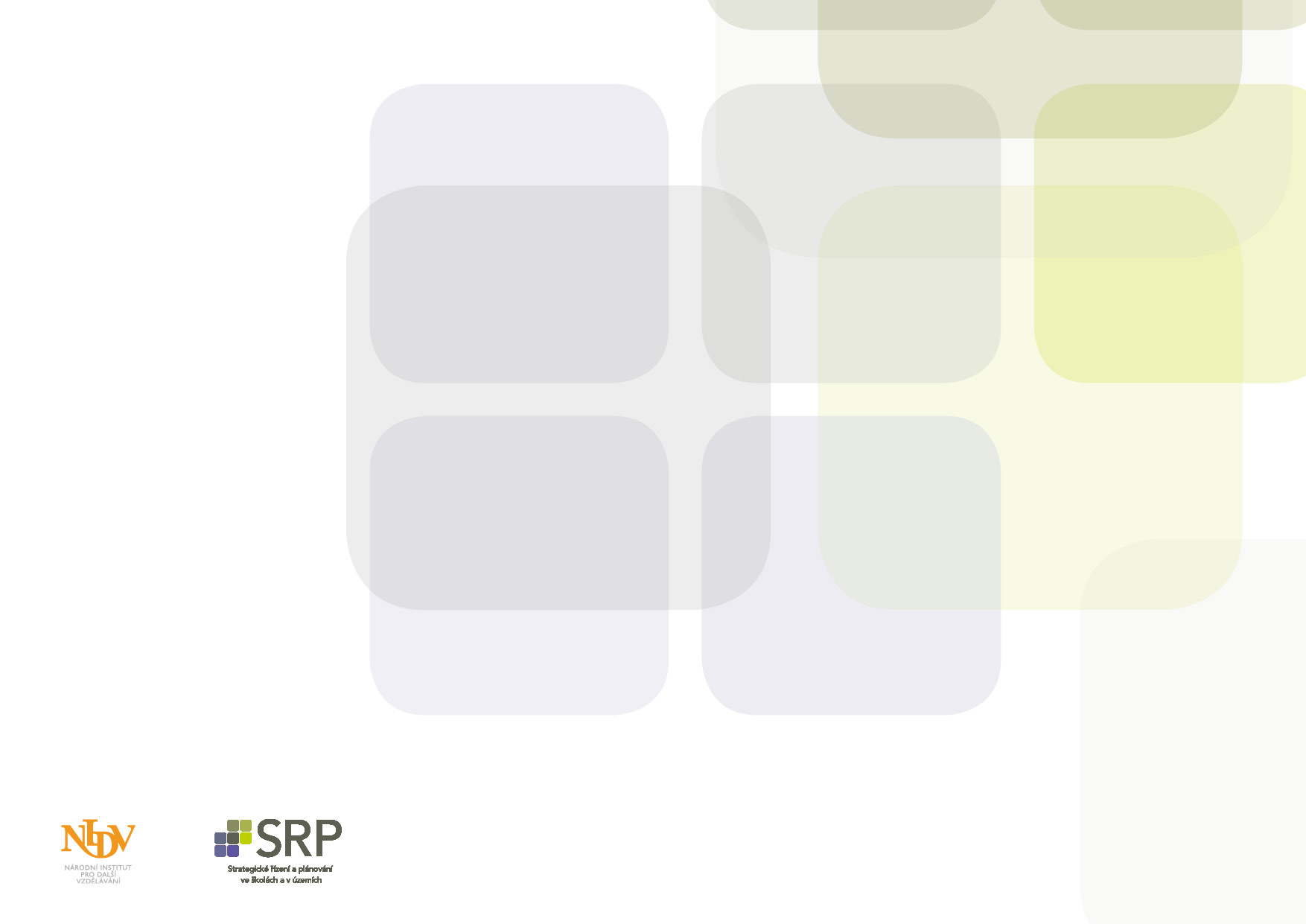 Zřizovatel
 
Kontrola zřizovatele
Obec podle § 9 zákona č. 320/2001 Sb., o finanční kontrole, kontroluje hospodaření s veřejnými prostředky u příspěvkových organizací ve své působnosti. Kontrolu může provádět také starosta obce nebo jí pověří kontrolní výbor (§ 119 zákona č. 128/2000 Sb., o obcích). 
Zákona č.. 320/2001 Sb., o finanční kontrole, umožňuje zřizovateli provádět veřejnoprávní kontrolu na místě.
 
Dílčí kontroly jednotlivých oblastí
 
Orgány provádějící kontrolu 
Kontrolu ve škole a školském zařízení mohou dále provádět:
 Finanční úřad
 Úřad práce
 Správa sociálního zabezpečení
 Zdravotní pojišťovna
 Inspektorát bezpečnosti práce
 Státní požární dozor
 Hygienická stanice
 Odborová organizace
 Školská rada.
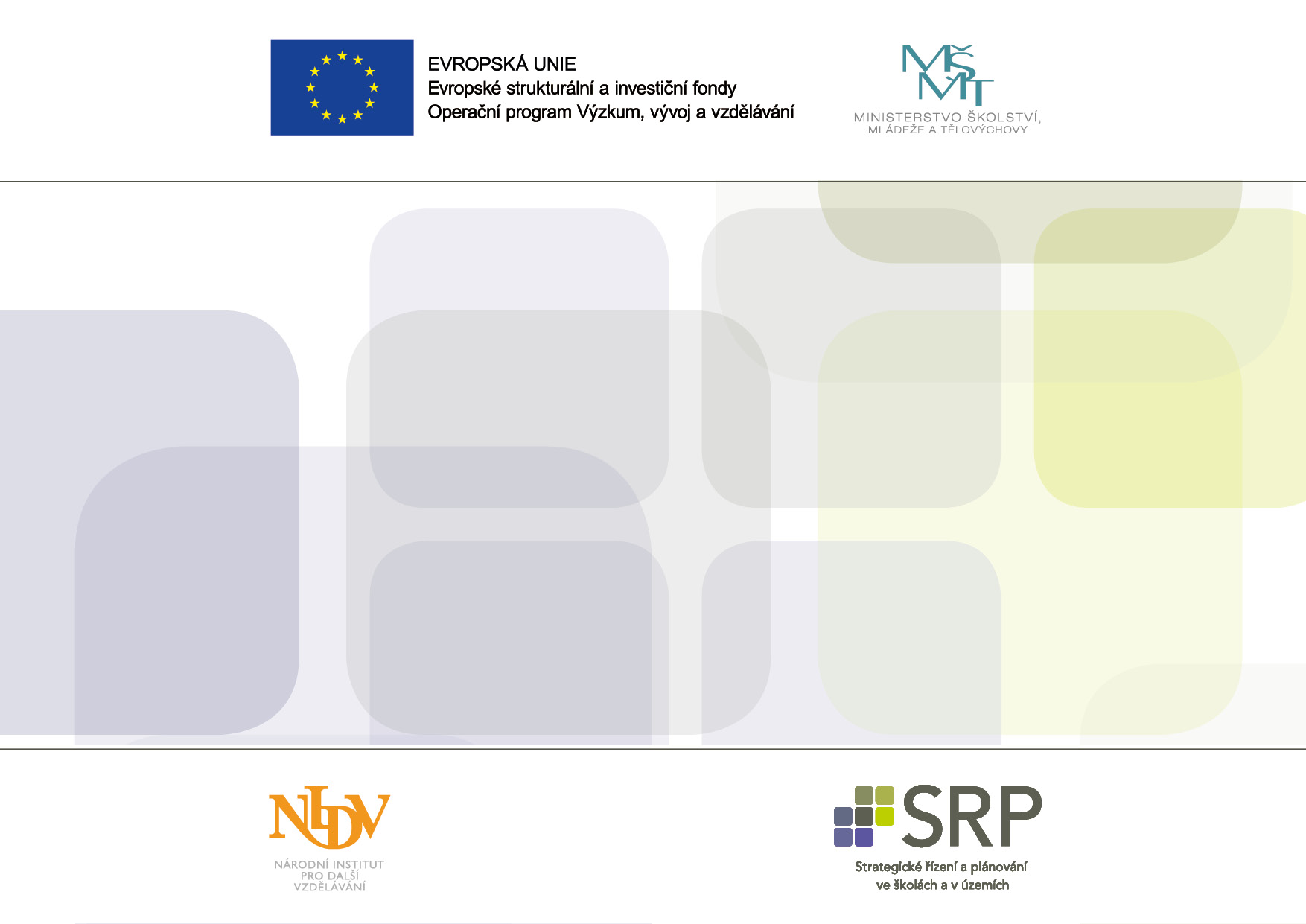 Děkuji za pozornost